ER-GN300K503
Tagliapeli per naso e orecchie
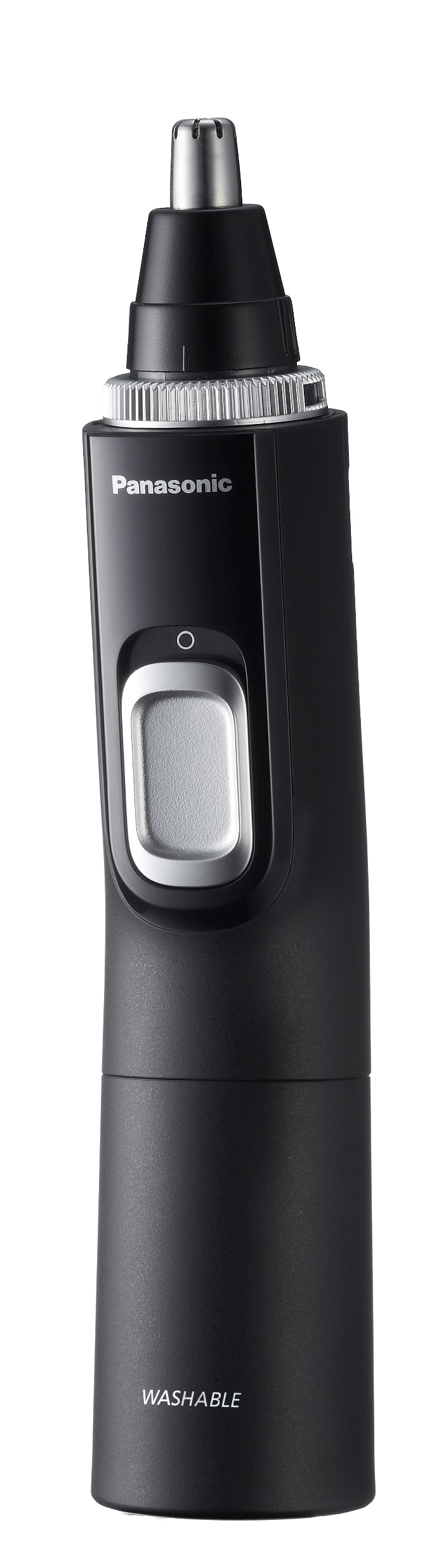 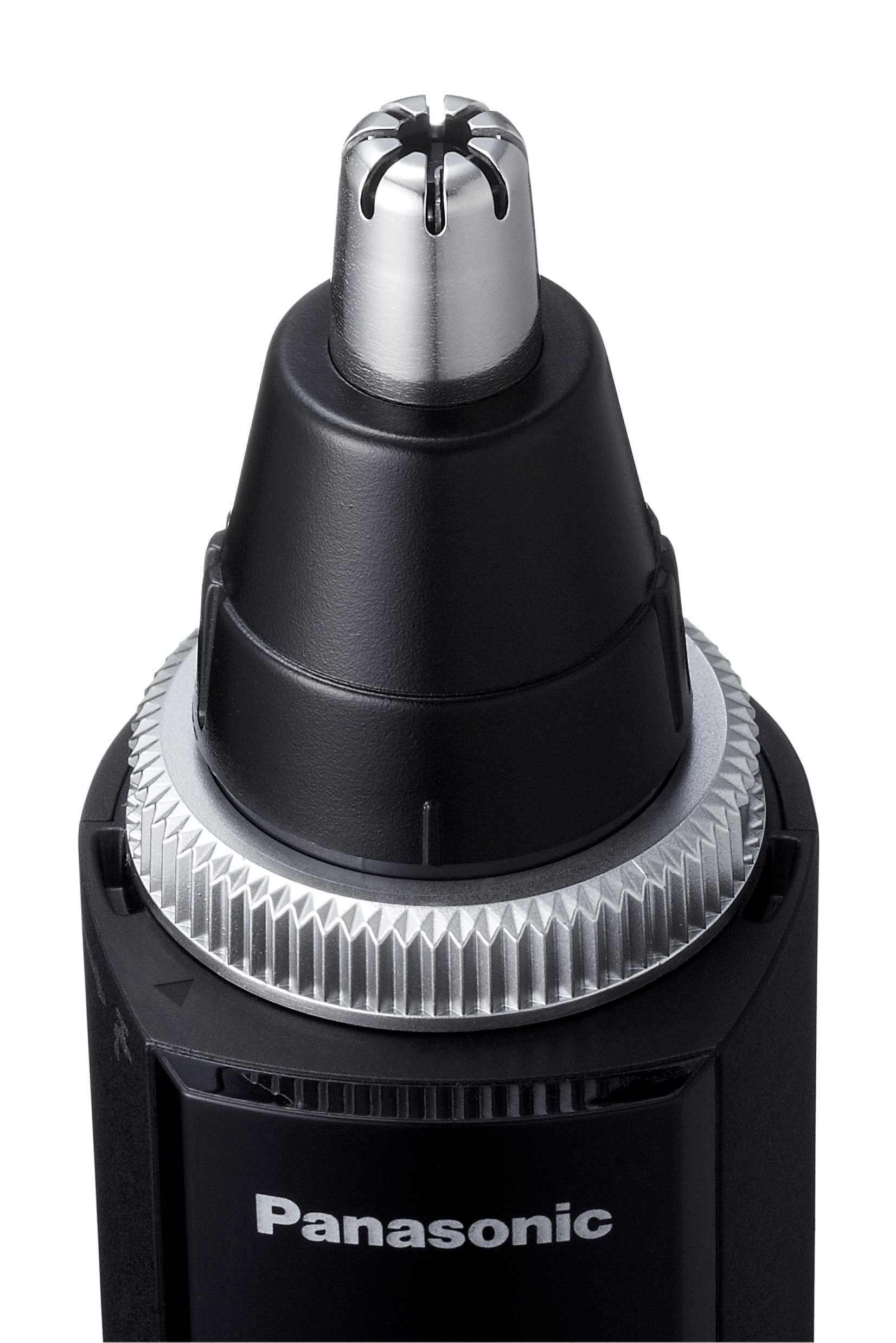 Modello:		EAN:		Colore:		Consegna da:
ER-GN300K503	5025232876976	nero		subito
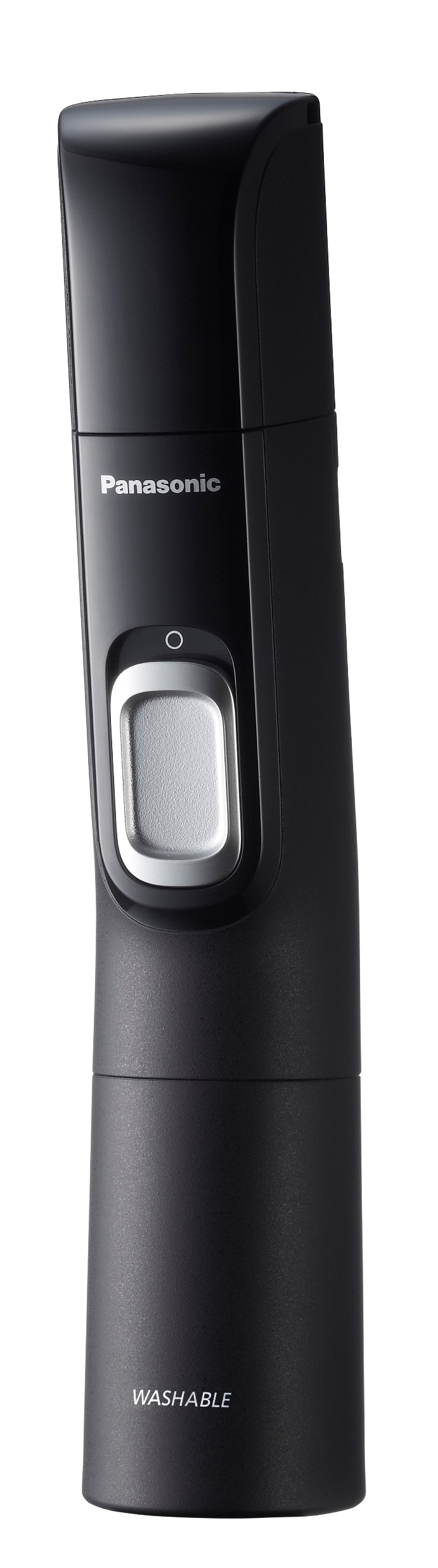 Premium – Sistema tagliapeli di pregio con coltelli a doppio taglio, lame ipoallergeniche, meccanismo di aspirazione con aerazione, potente motore (high torque, rotazione 300% più performante rispetto al modello precedente), delicato sulla pelle grazie al cono di sicurezza esterno, pulizia igienica sotto l'acqua corrente

Multifunzione – I coltelli a doppio taglio consentono una rasatura di rifinitura precisa e in profondità, ideale anche per sopracciglia e dettagli della barba

Pratico – Alimentazione a batterie (2x AAA, non incluse) per ca. 40 min. di funzionamento
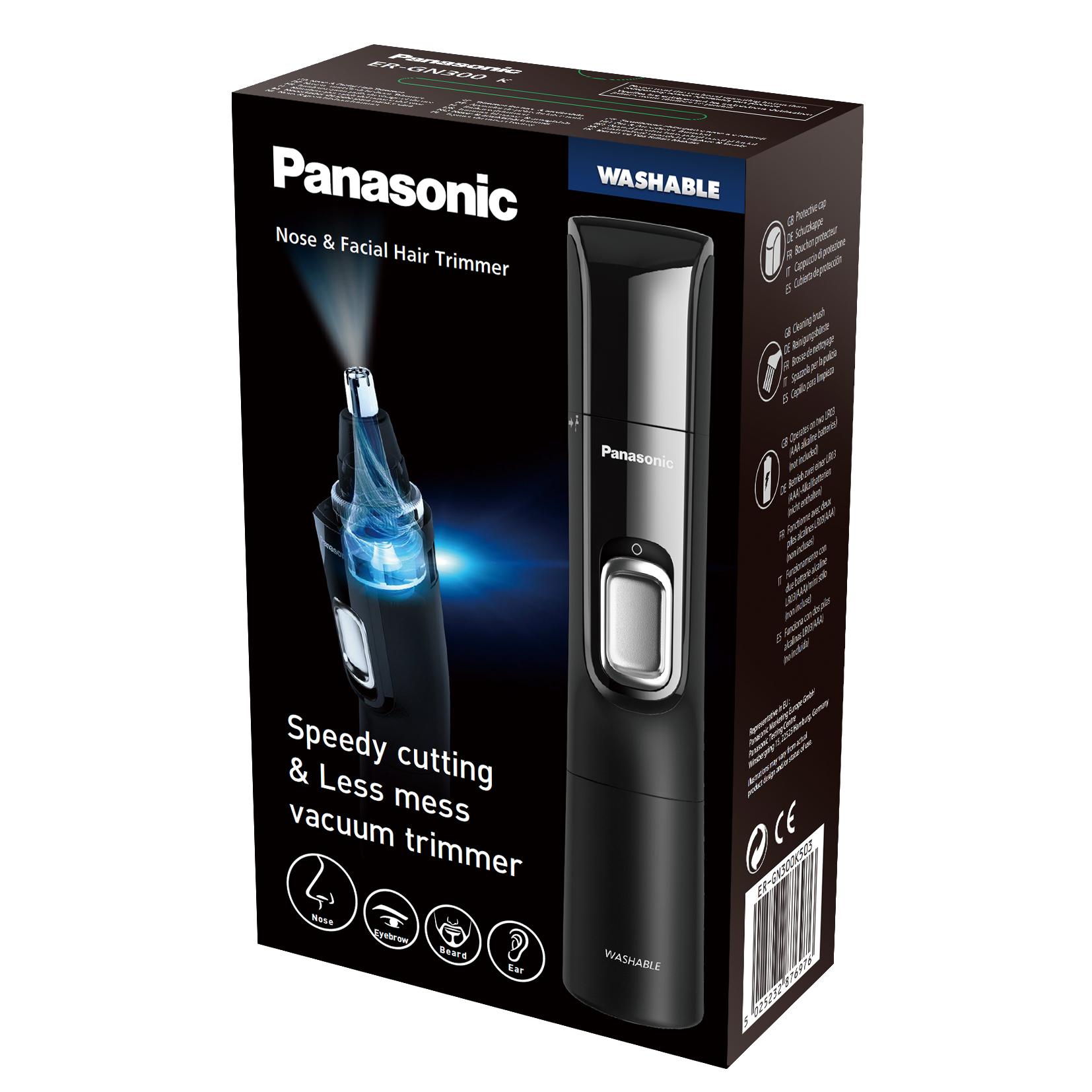